Plenary - You Say We Pay
Try to describe the following components without actually naming them!
Components of a computer system.A computer system
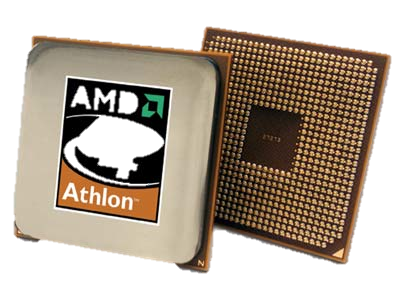 Components of a computer system.A computer system
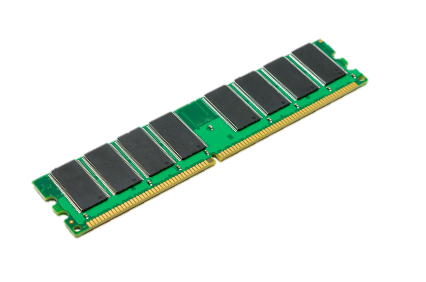 Components of a computer system.A computer system
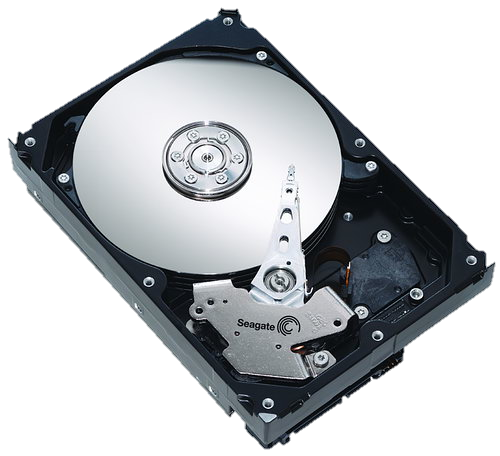 Components of a computer system.A computer system
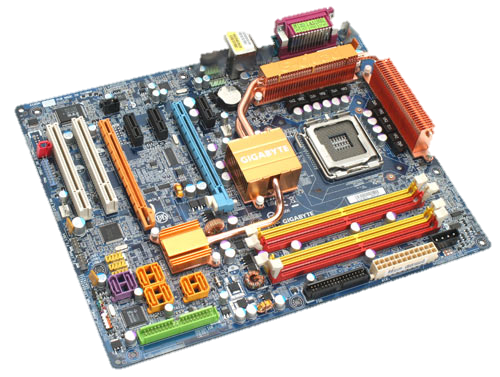 Components of a computer system.A computer system
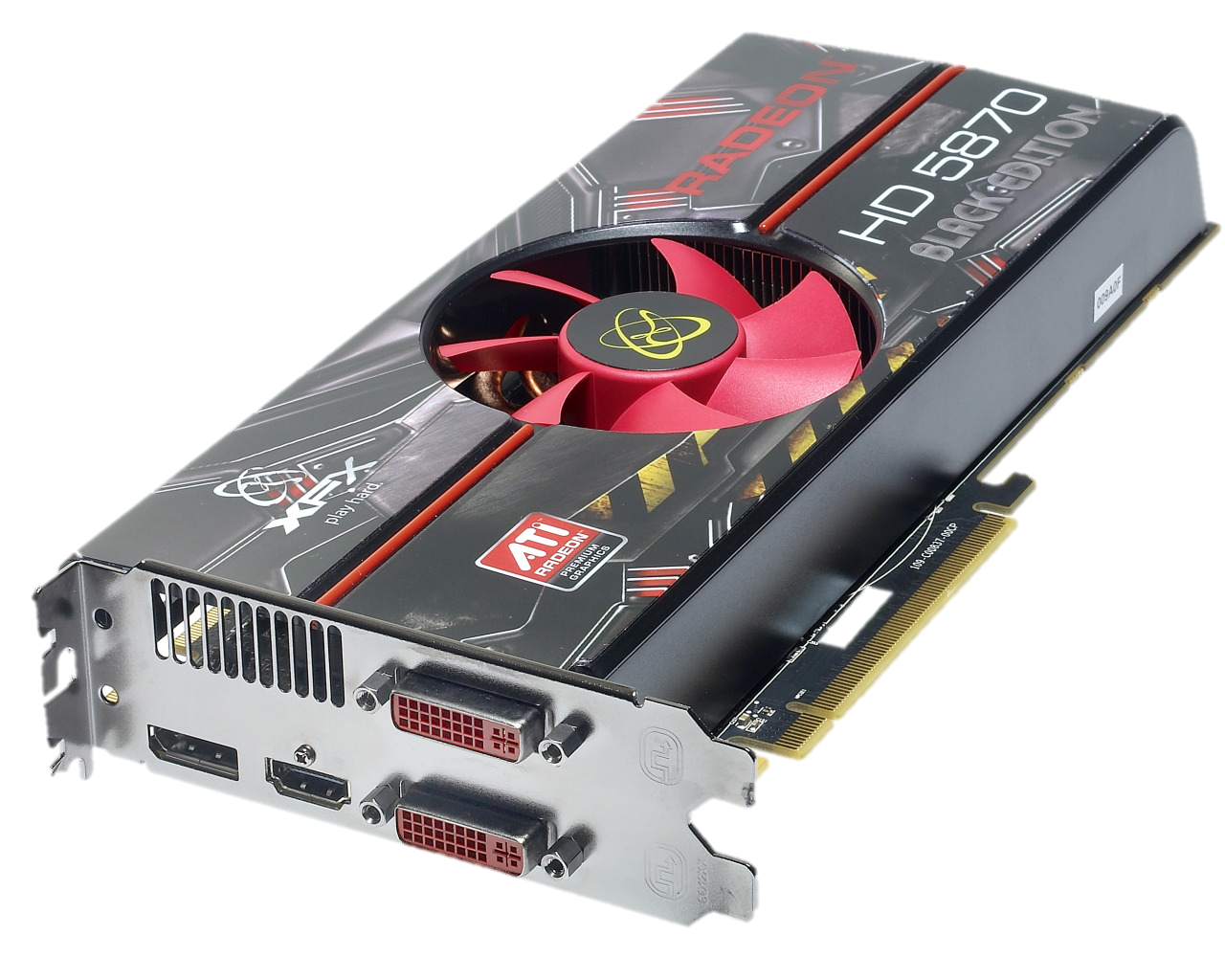 Components of a computer system.A computer system
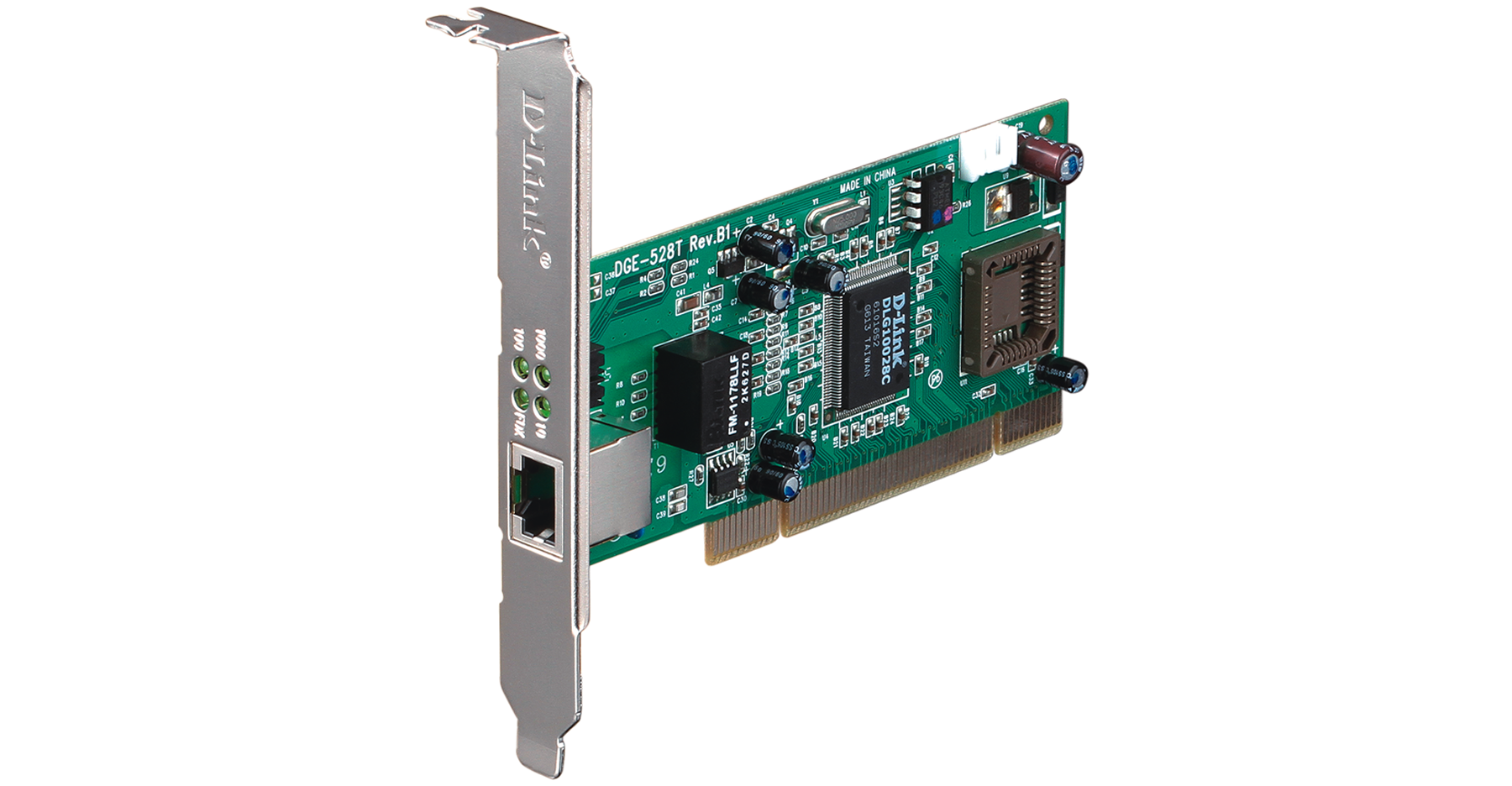 Components of a computer system.A computer system
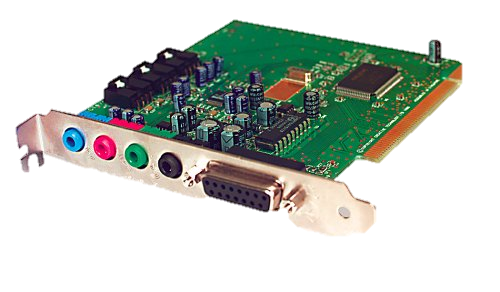